Progressive Movement
America’s Response to Industrialization
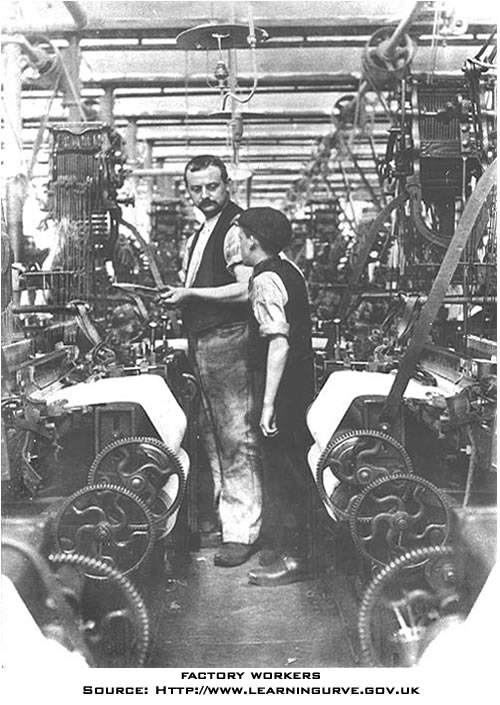 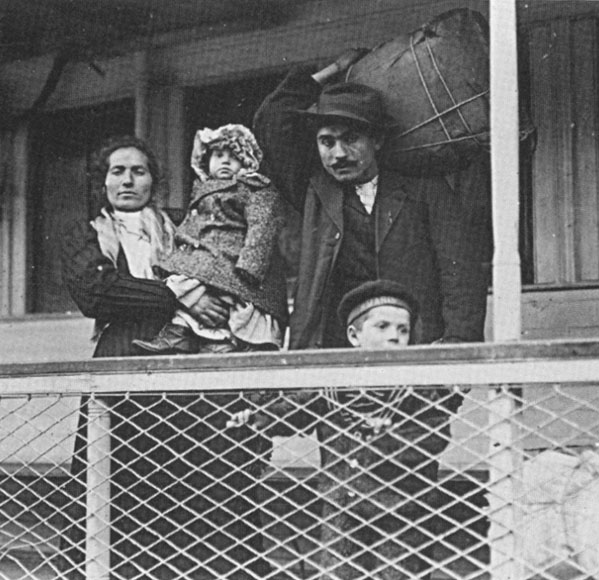 Factory Workers
Immigrants
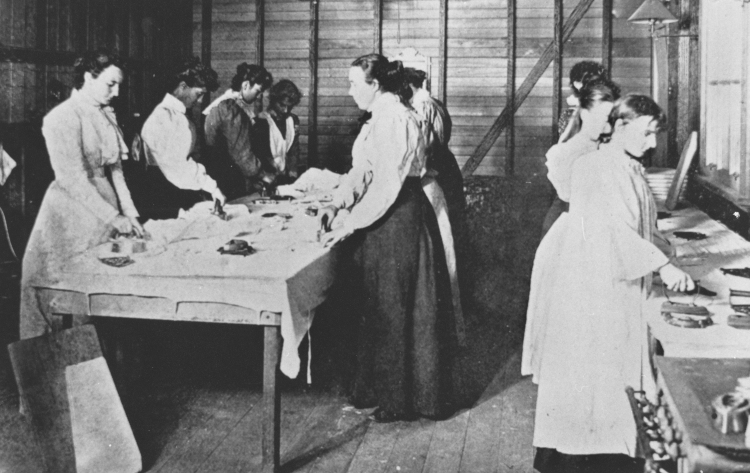 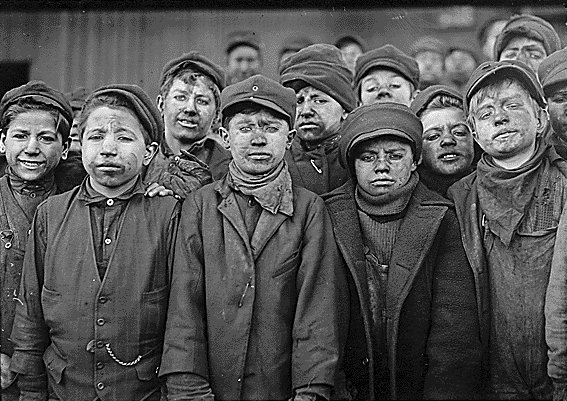 Women
Child Laborers
What groups in America needed help?
Triangle Shirtwaist Factory Fire
Child Labor
Notes
L. Negative Effects of Industrialization:
Low Wages & Long Hours
Monopolies
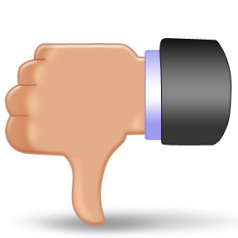 Unsafe Working Conditions
Impact on the Environment
Child Labor
“Children were useful as laborers because their size allowed them to move in small spaces in factories or mines where adults couldn't fit, children were easier to manage and control and perhaps most importantly, children could be paid less than adults. Child laborers often worked to help support their families, but were forced to forgo an education.”				
							- History Channel
Unsafe Working Conditions
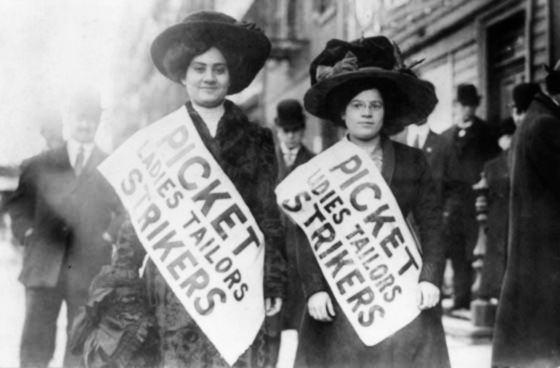 -Triangle Shirtwaist Factory Fire, New York
Introduction to Labor Unions:
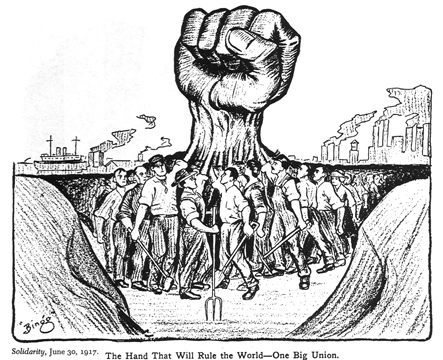 Yes, this is a weird video…but I liked it anyway!!!
Click on TV for  Intro Video
You don’t need to do the activities…just watch the movie. Stop the video when the written activity starts.
Notes
M. Rise of Organized Labor
Formation of Unions
Growth of the American Federation of Labor (AFL) 
HIGHER WAGES
BETTER WORKING CONDITIONS
SHORTER WORK WEEK
M. Rise of Organized Labor
Notes
Strikes
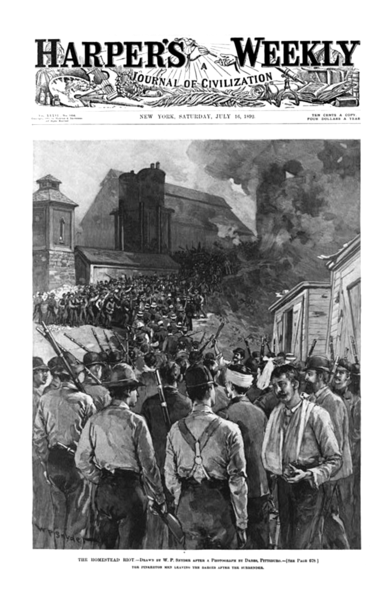 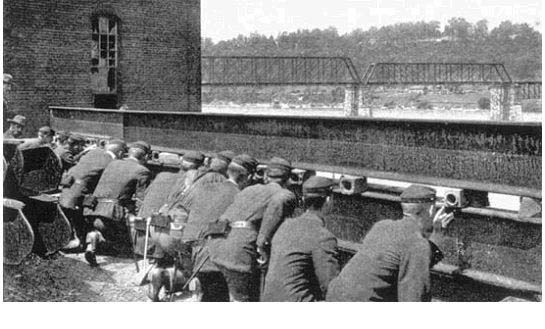 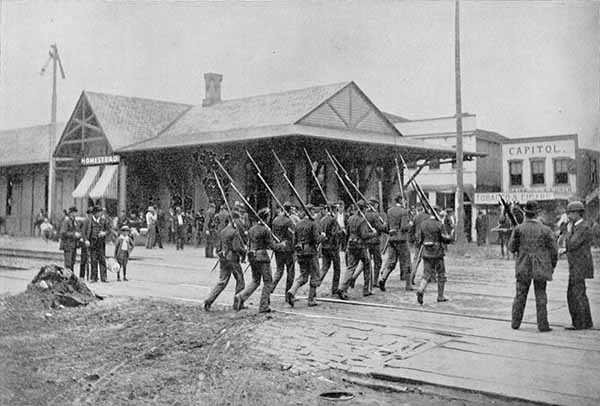 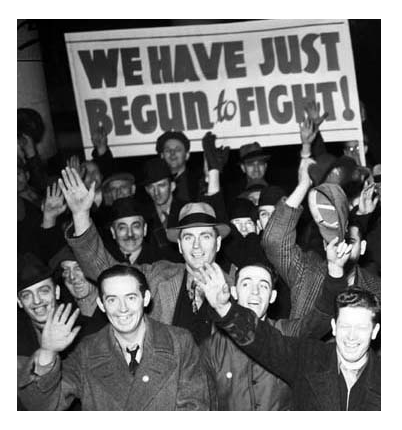 Labor Unions & Strikes:
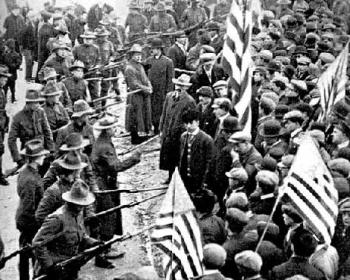 What major strike at a Carnegie Steel Mill caused massive public outrage?
HOMESTEAD STRIKE
What major railroad strike led to federal troops intervening, a union boss in prison, and the declaration of Labor Day as a national holiday?
PULLMAN STRIKE
N.
Progressive…What does it mean?
What is the root word in Progressive? 

Progress: “Steady improvement, as of a society or civilization”

Does Progress have a prefix? 

Pro = Positive
What was the Progressive Movement?
Movement to IMPROVE the lives of ALL AMERICANS.
Notes
O. Progressive Movement REFORMS
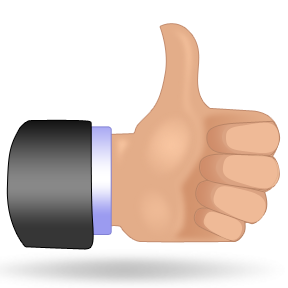 Improved Safety Conditions in the workplace
Placed Restrictions on Child Labor
Reduced Work Hours
Notes
P. Women’s Suffrage Movement:
What was the Women’s Suffrage Movement?
The fight for women to be able to vote. 

SUFFRAGE = VOTING
P. Women’s Suffrage Movement:
Anti-Women’s Suffrage Viewpoint:
Caption: “What, Dinner Not Ready Yet! What Have You Been Doing?”
P. Women’s Suffrage
Notes
Susan B. Anthony, Elizabeth Cady Stanton, Alice Paul, and Lucy Burns worked for women’s suffrage.
The movement led to increased educational opportunities for women.
Women gained the right to vote with passage of the 19th Amendment to the Constitution of the United States.
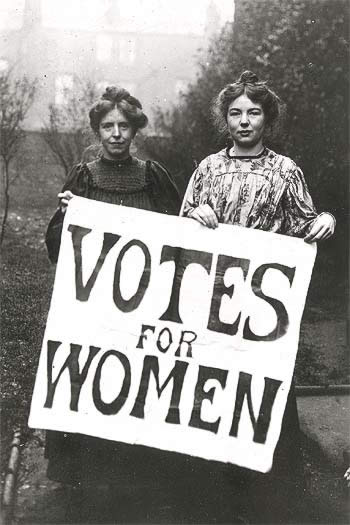 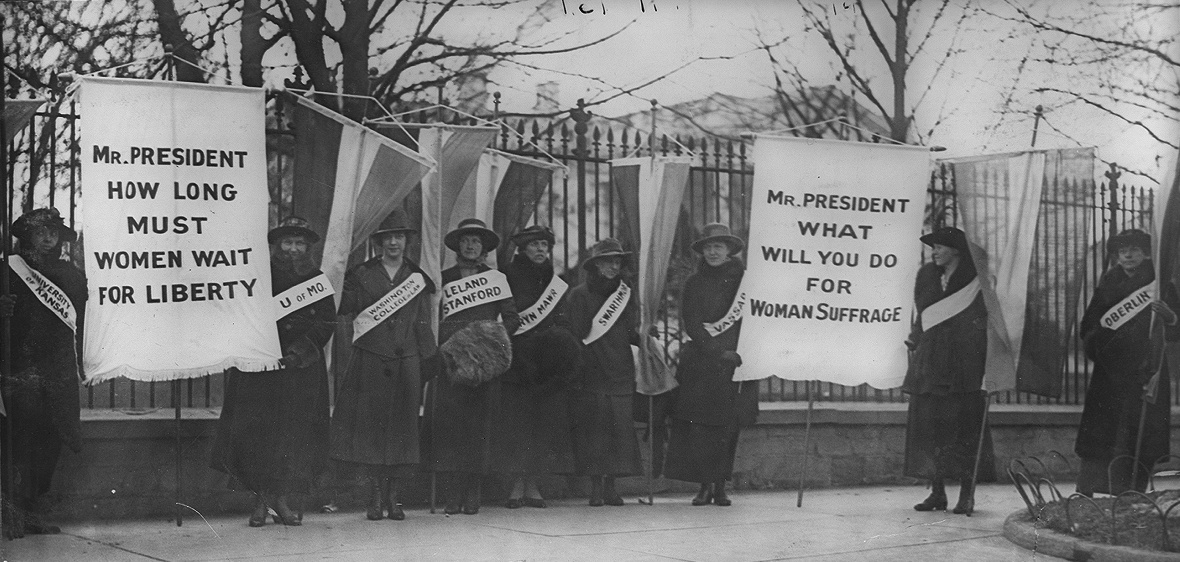 P. Women’s Suffrage
Susan B. Anthony
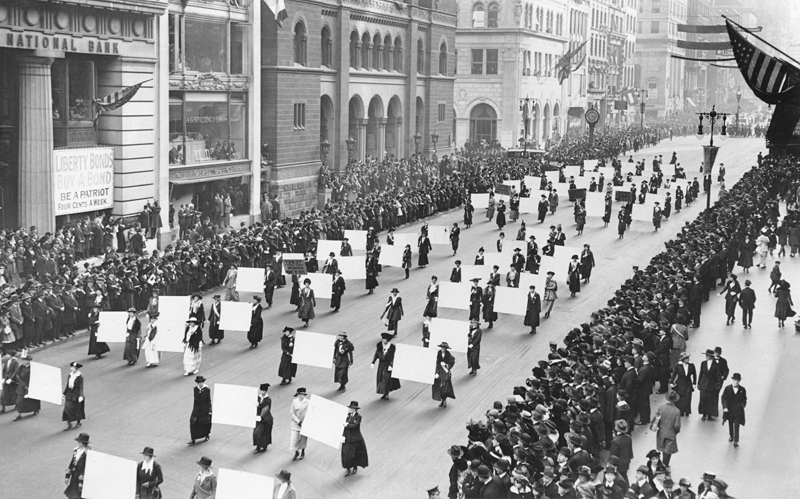 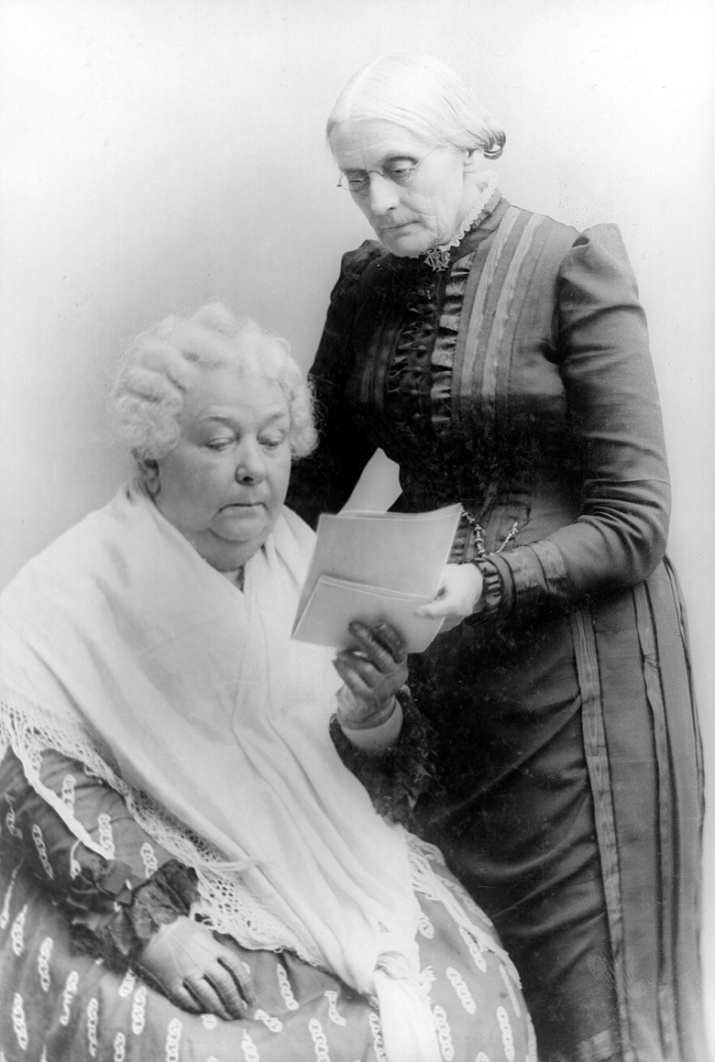 Women’s suffrage parade down Fifth Avenue in NYC
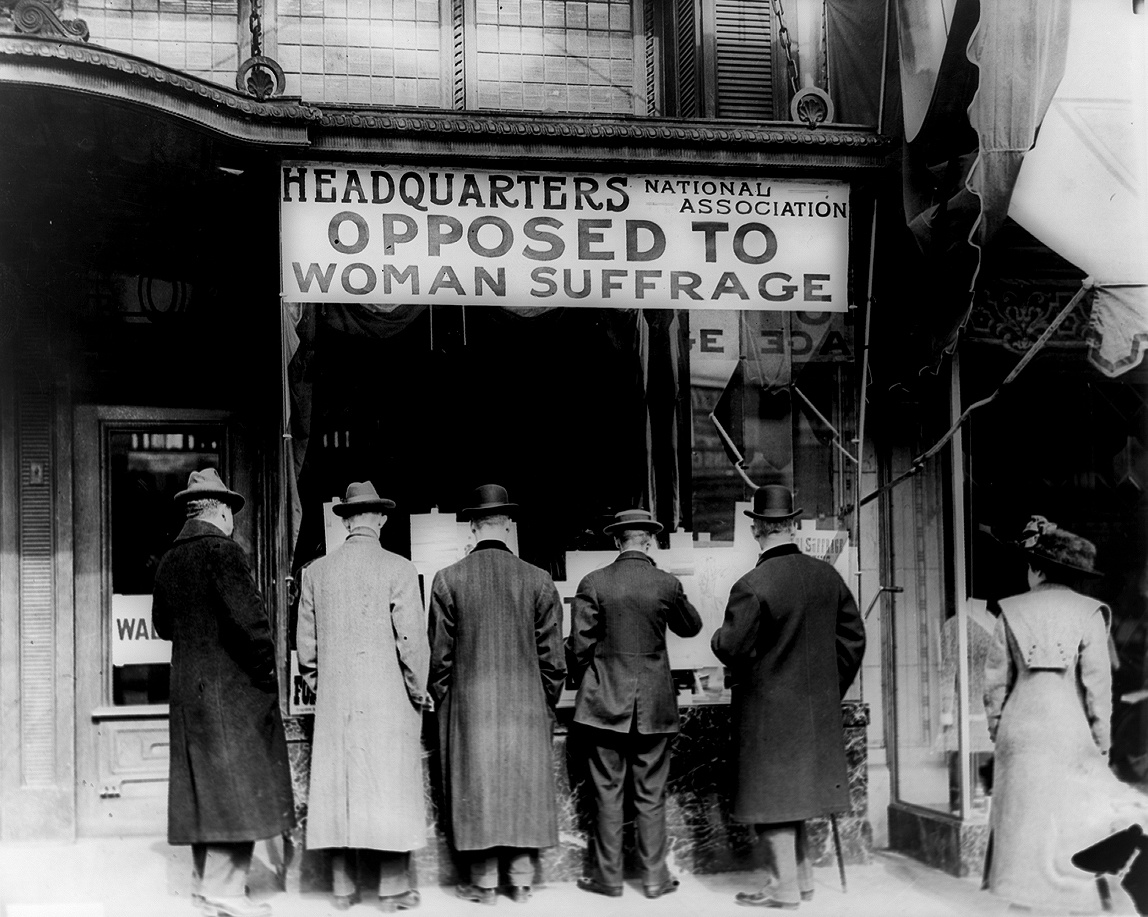 Elizabeth Cady Stanton
More Progressive Changes…Anti-Alcohol Movement
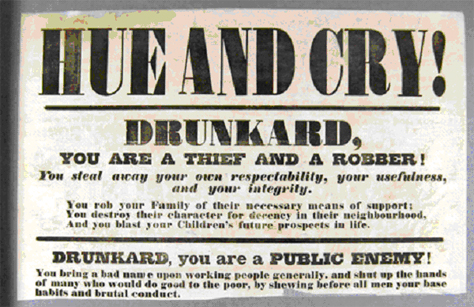 Progressive reformers wanted to ban alcohol for social reasons; others wanted to ban it for religious or moral reasons
*DON’T WRITE THIS DOWN…NOTES ARE ON THE NEXT SLIDE
Q. Temperance Movement
Notes
Composed of groups opposed to the making and consuming of alcohol.
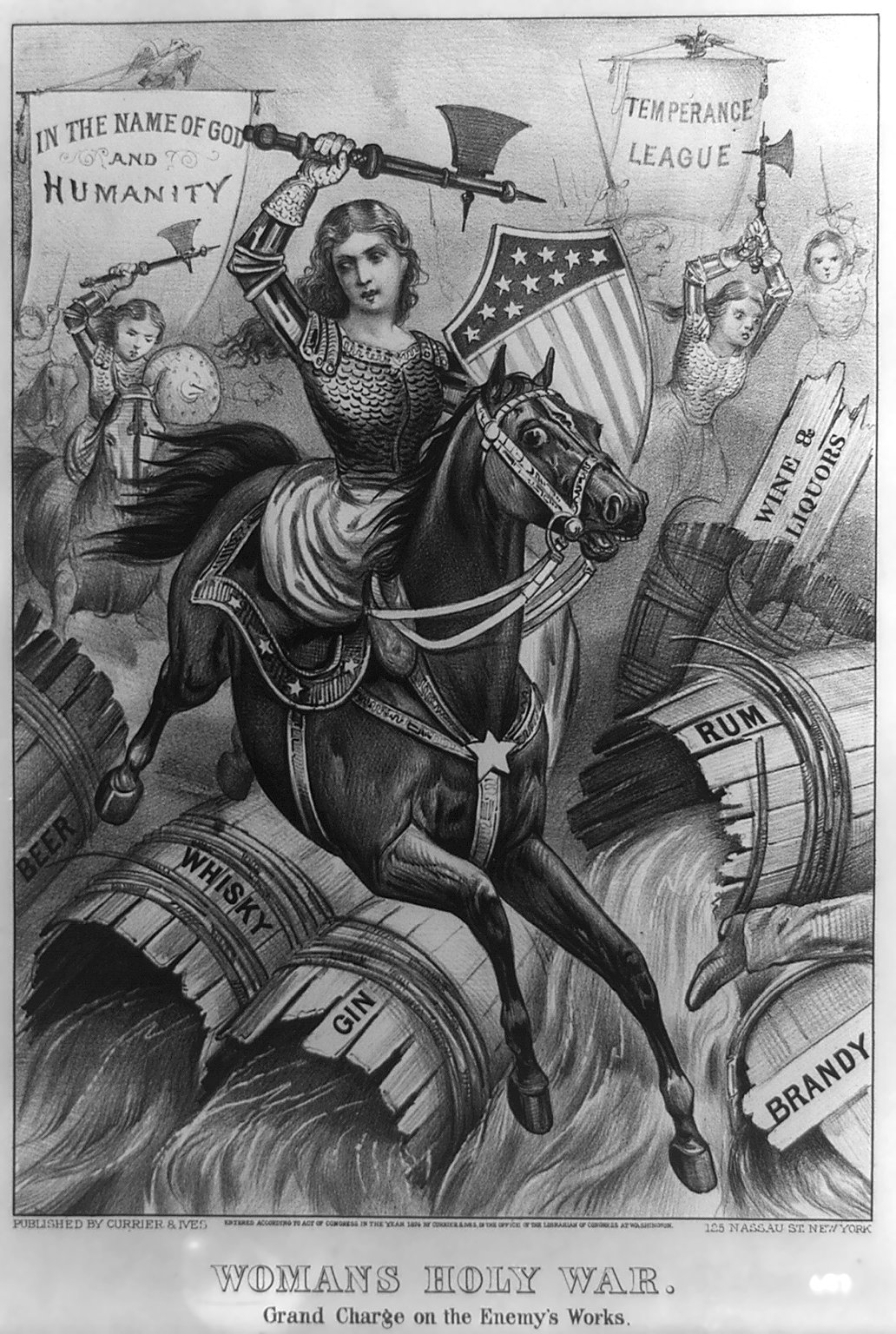 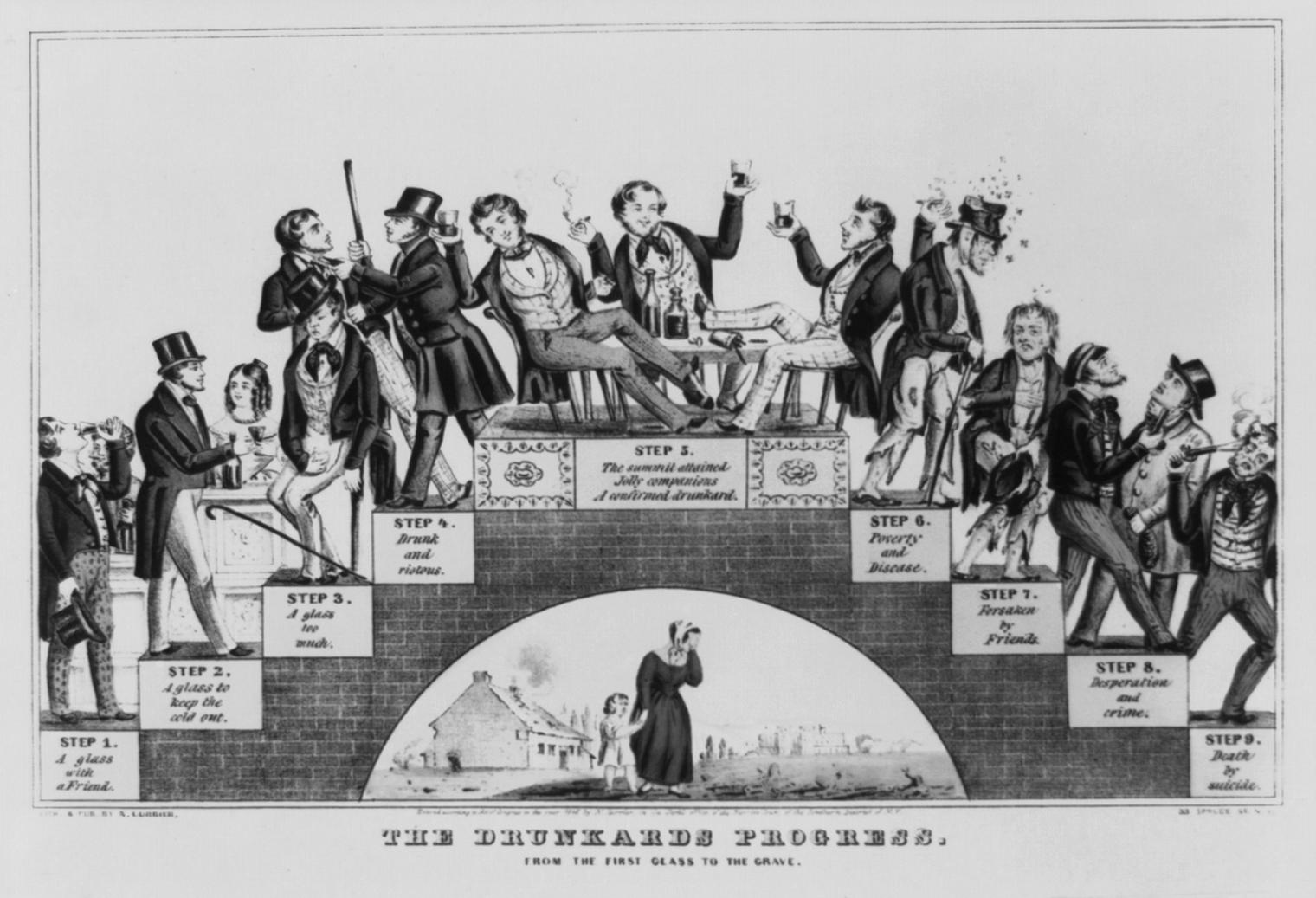 Q.  Temperance Movement
Notes
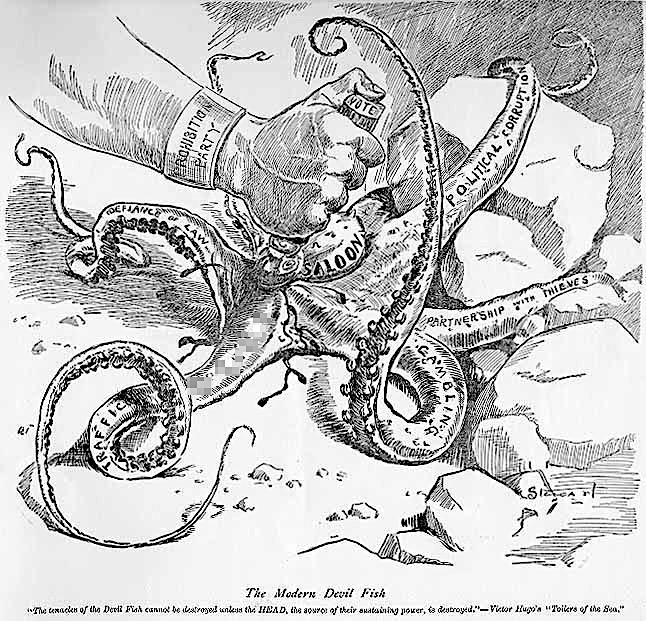 2. Supported legislation to ban alcohol 

3. This led to the passing of the 18th Amendment.
Notes
What happened AFTER the 18th Amendment was passed?
This led to the PROHIBITION 
period during the 1920’s.